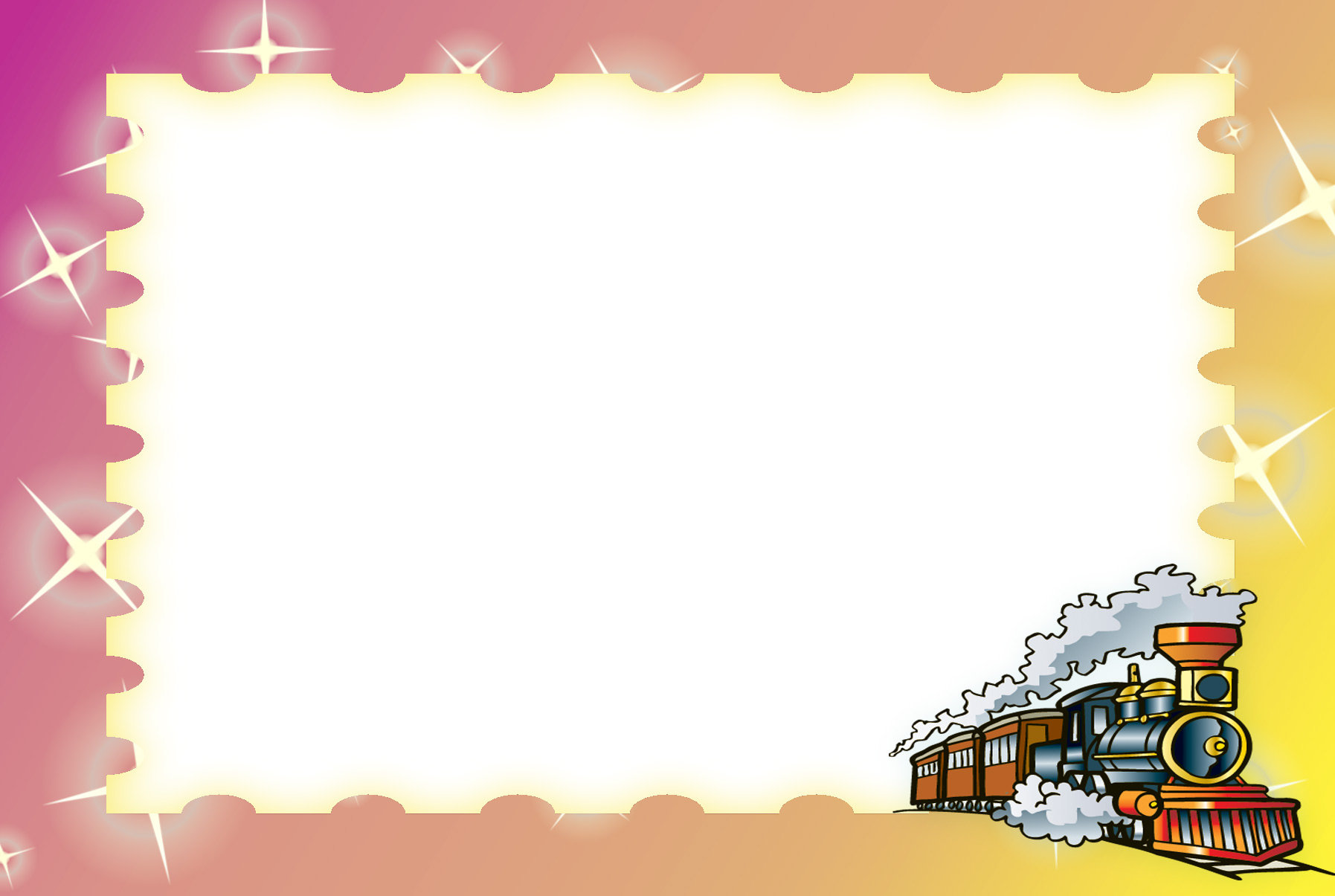 ТРАНСПОРТ
Автор: учитель – логопед  
детского сада № 63 
О.Г.Паркина
Назовите транспорт
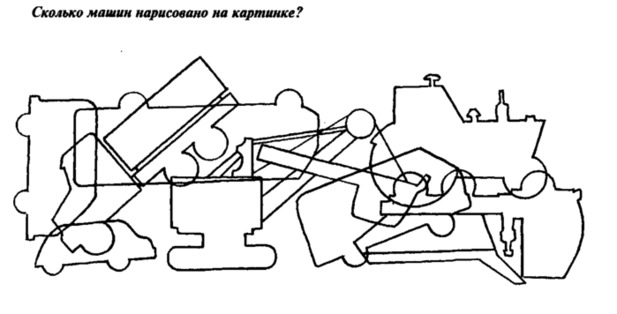 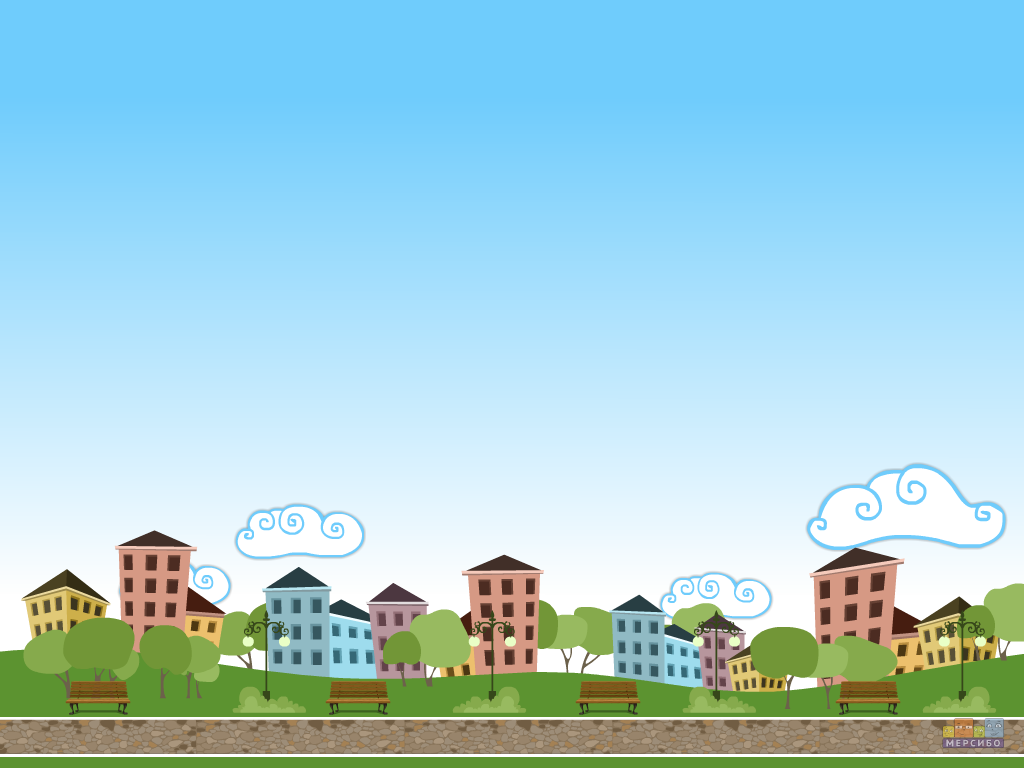 Виды транспорта
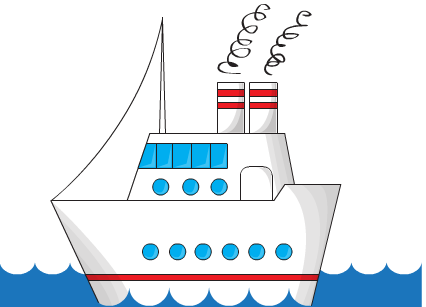 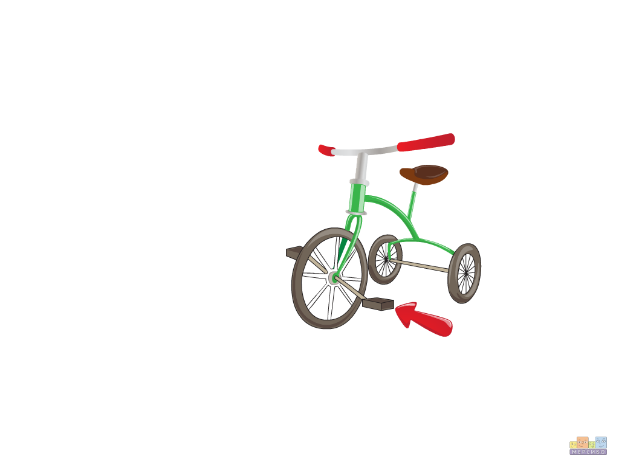 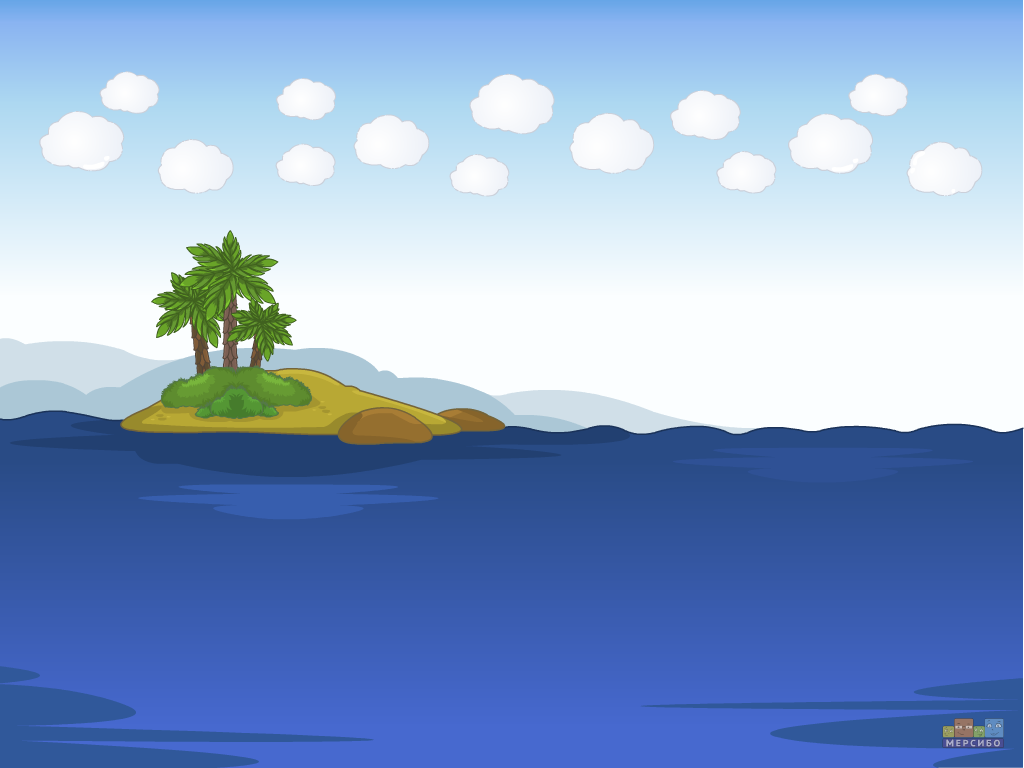 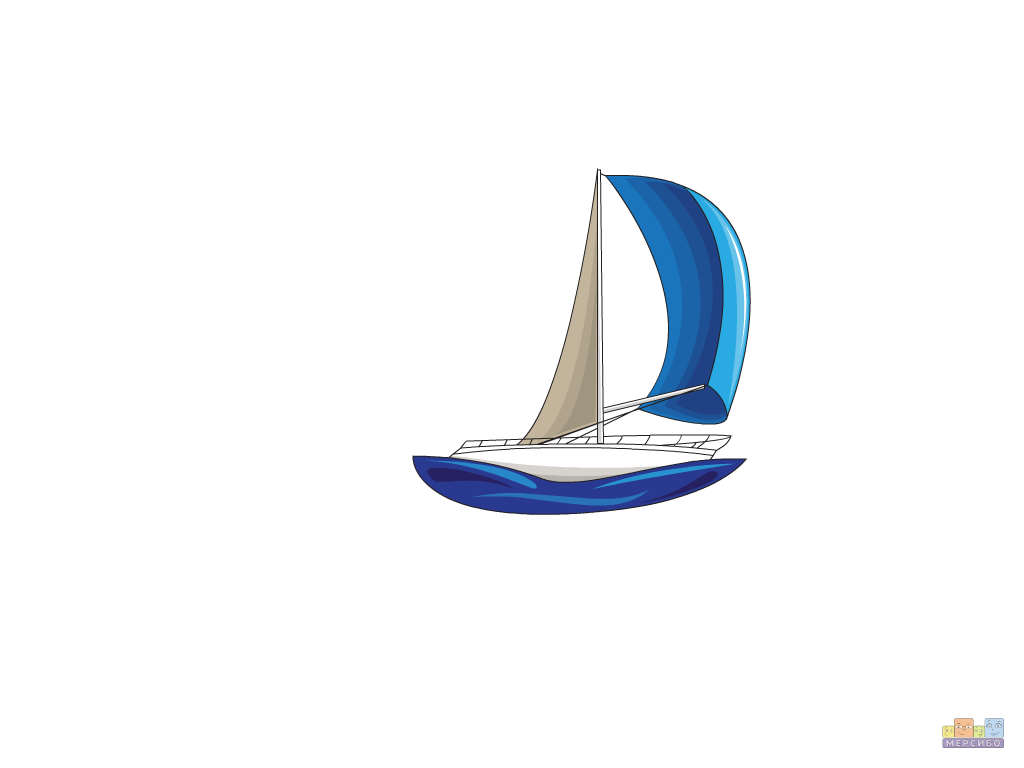 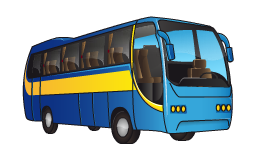 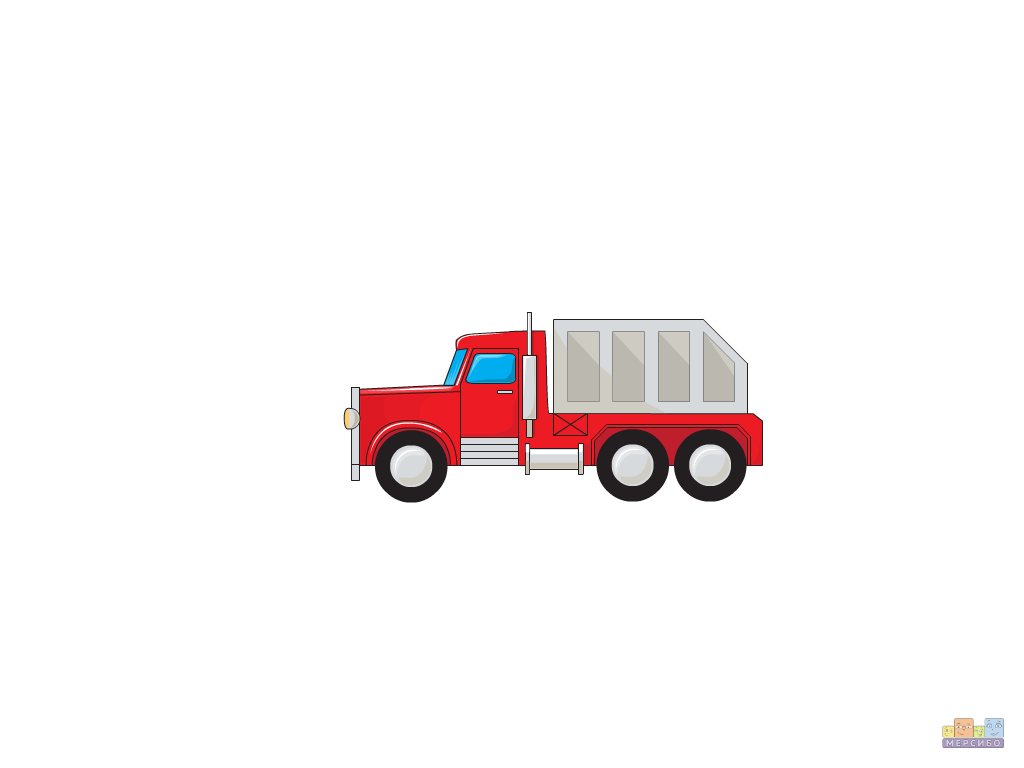 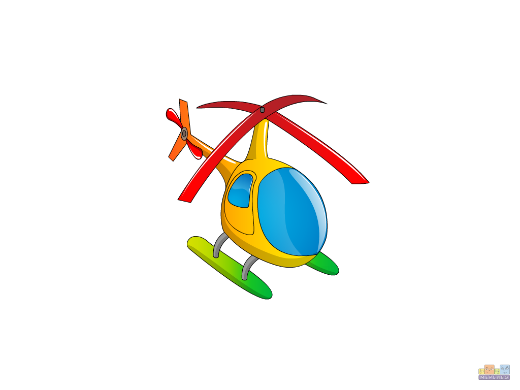 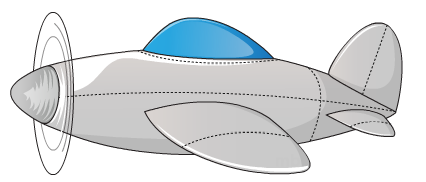 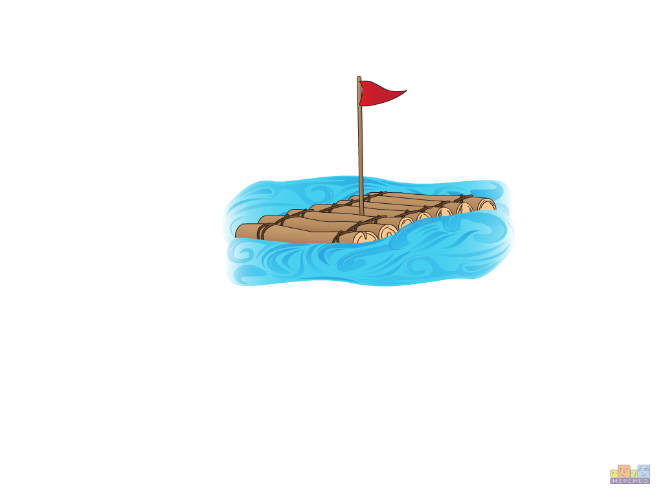 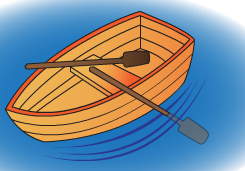 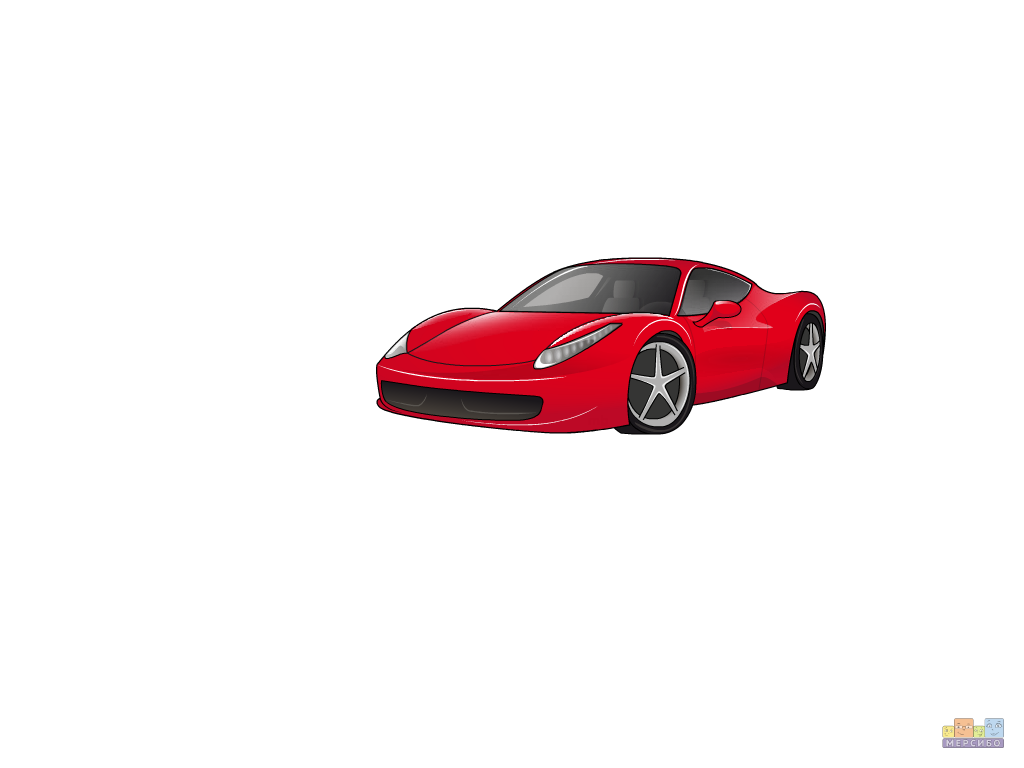 Деление на слоги
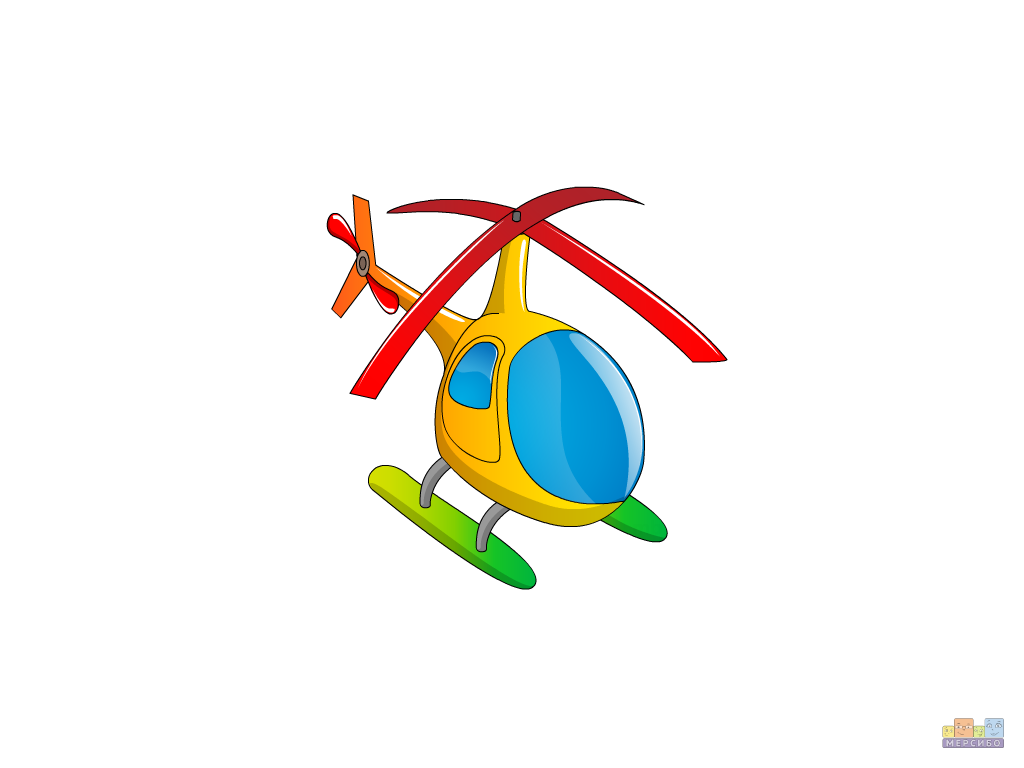 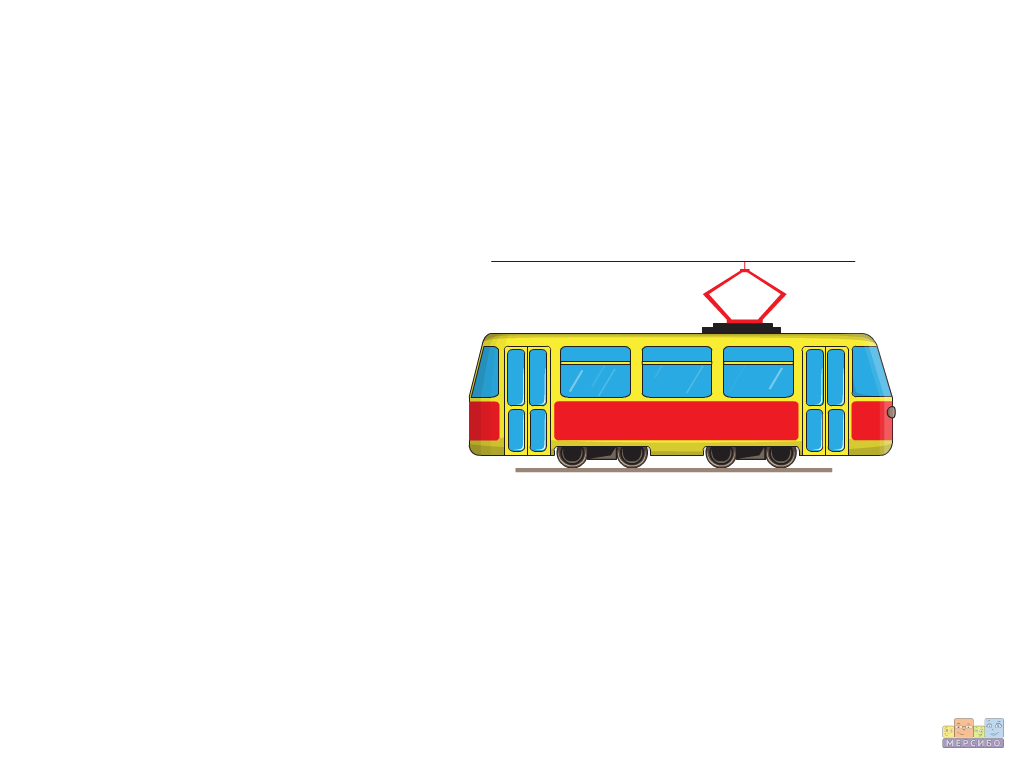 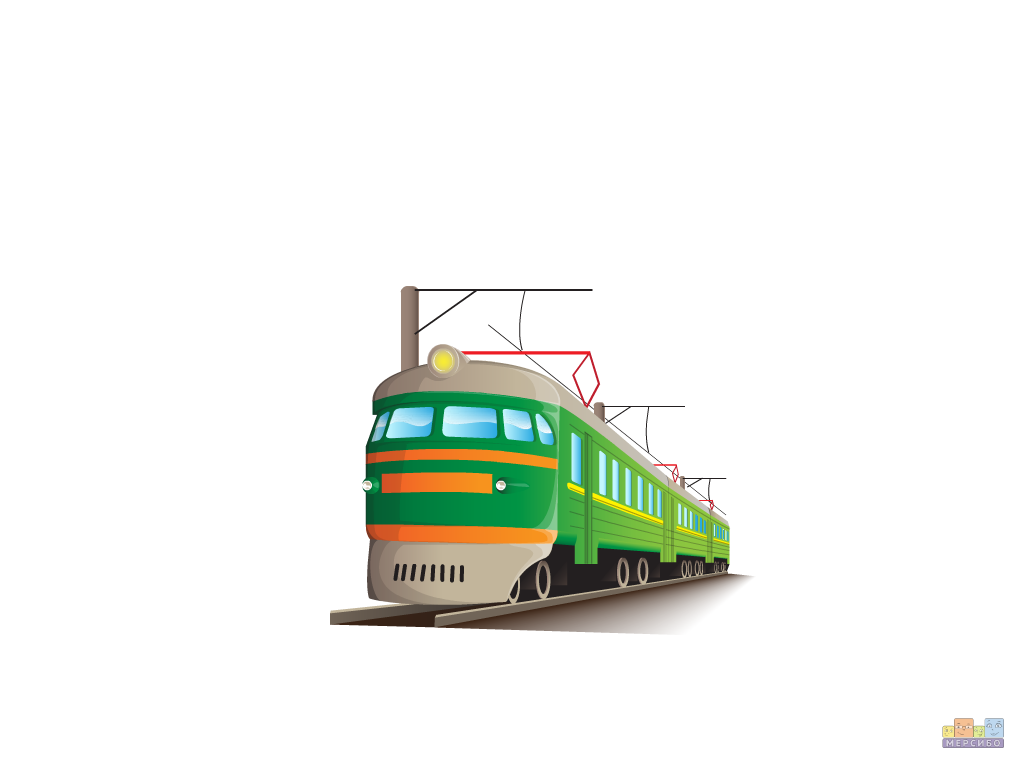 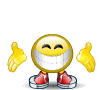 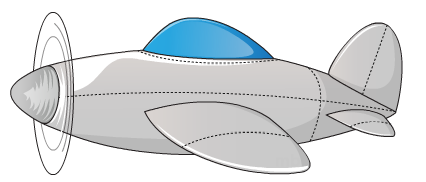 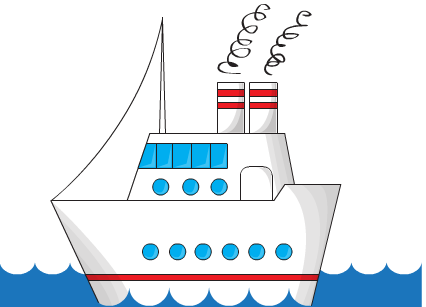 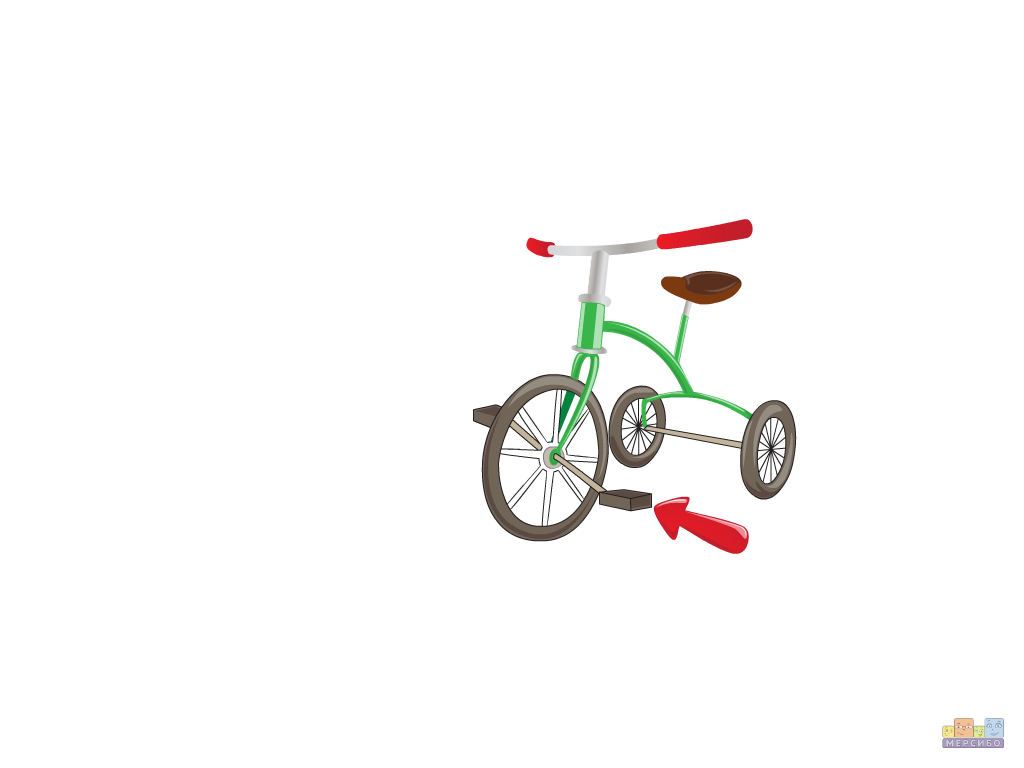 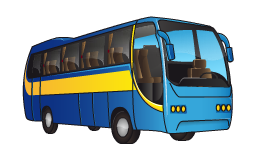 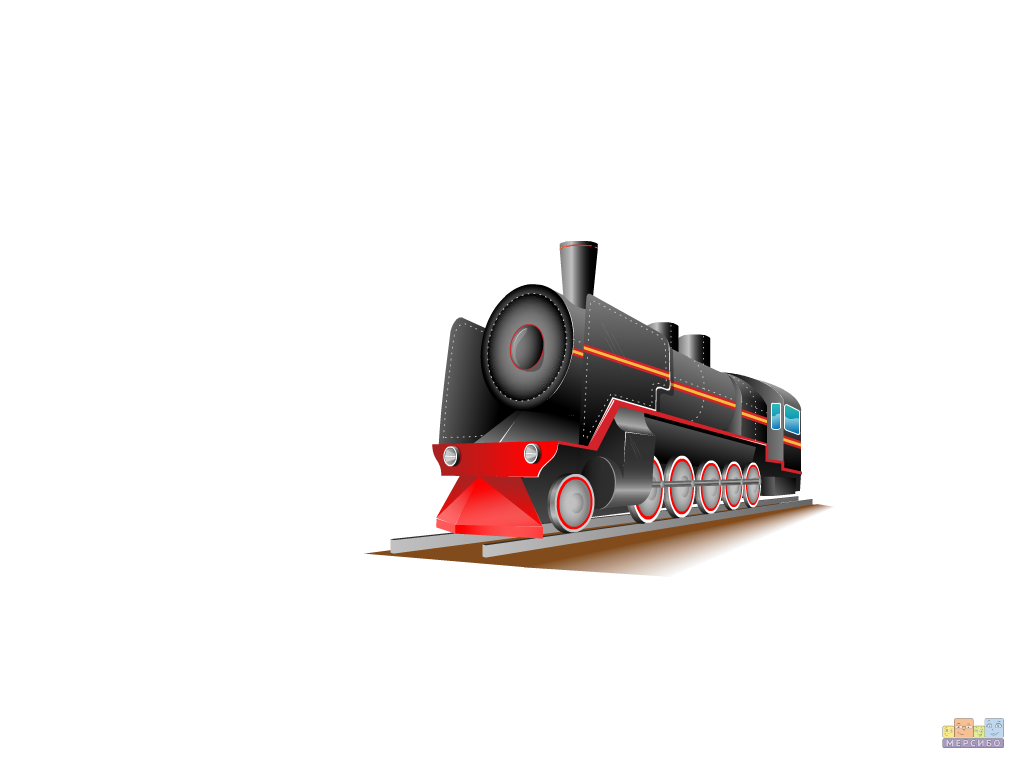 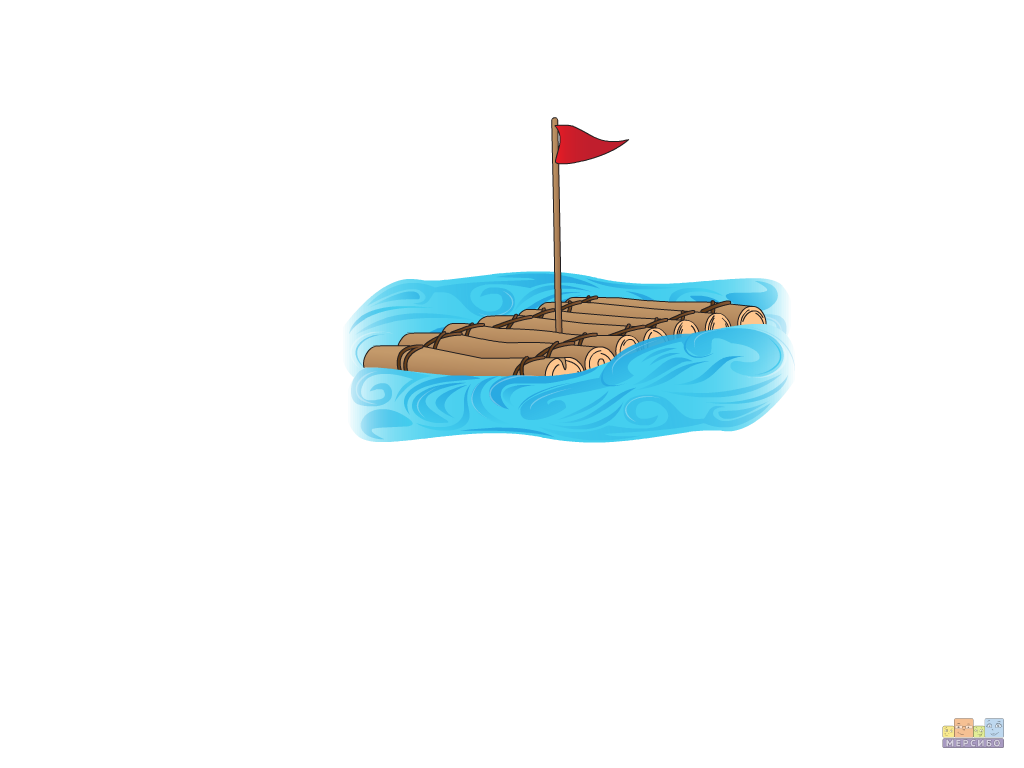 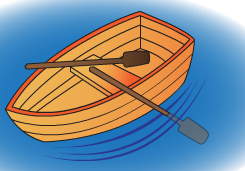 Четвертый лишний.
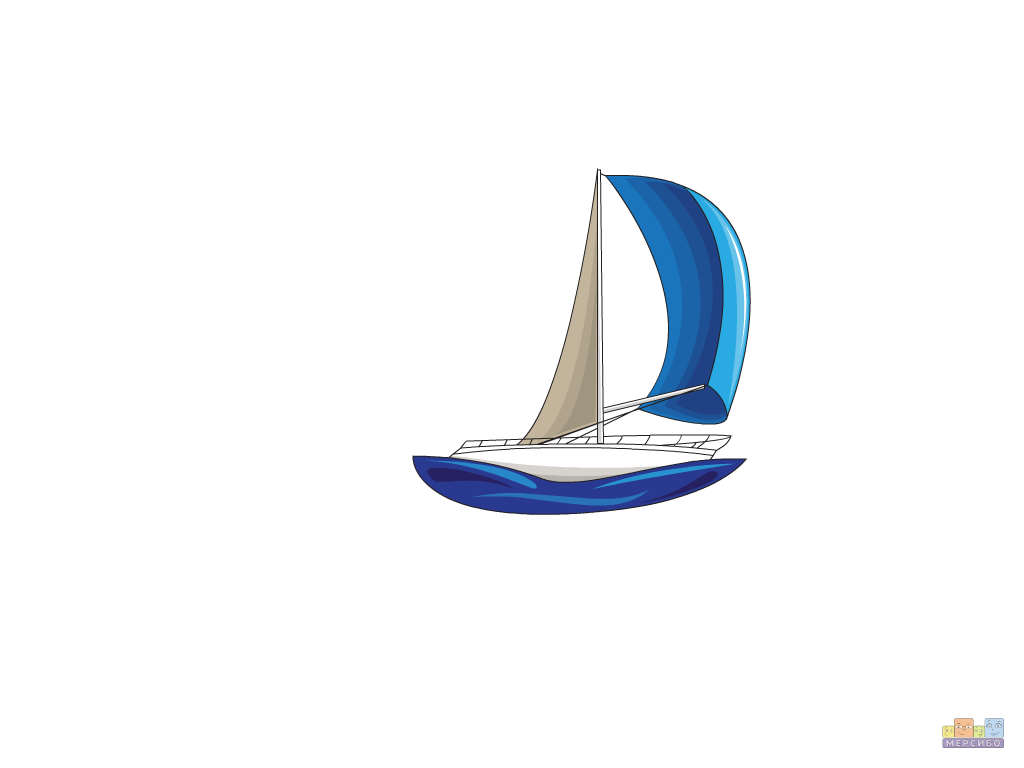 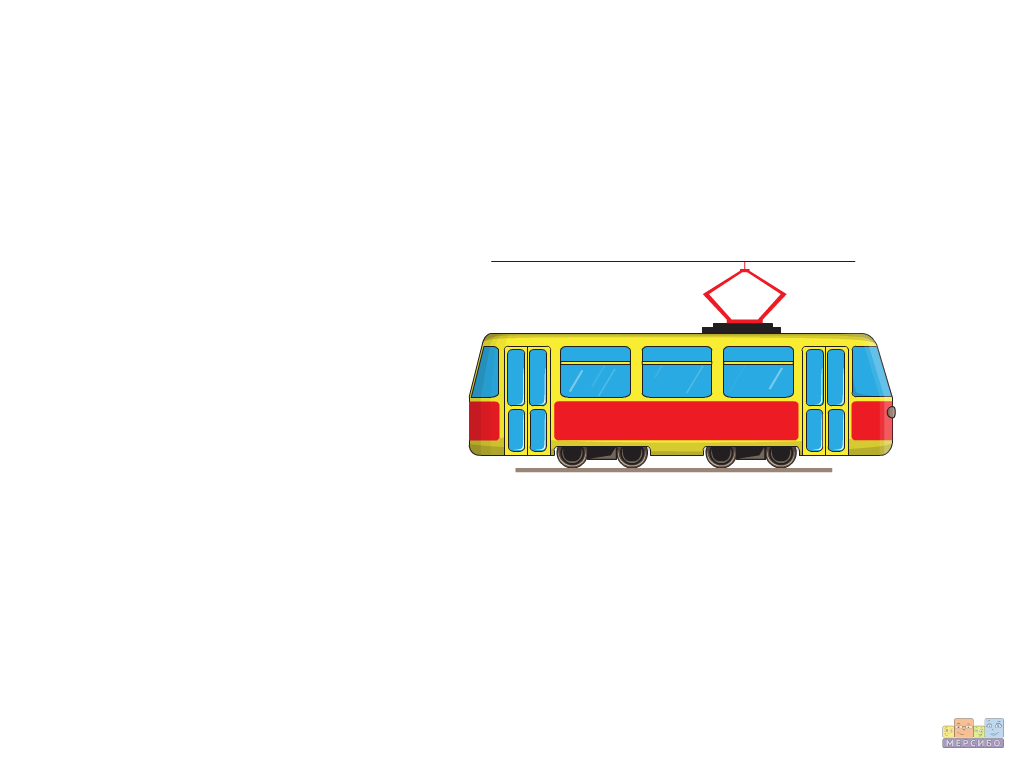 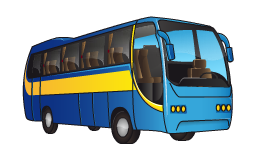 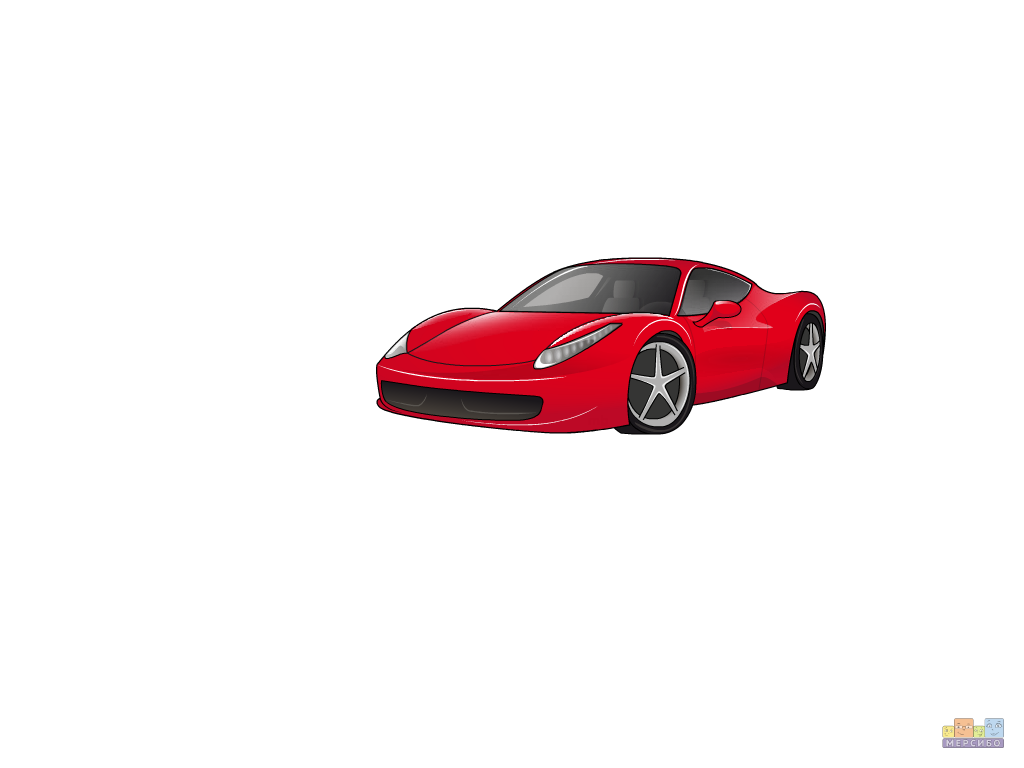 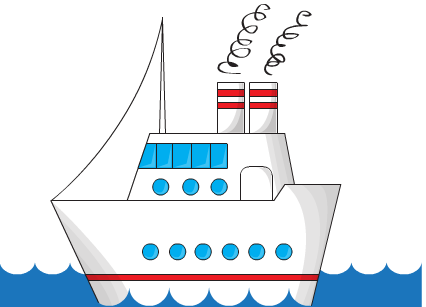 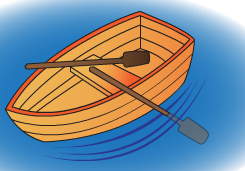 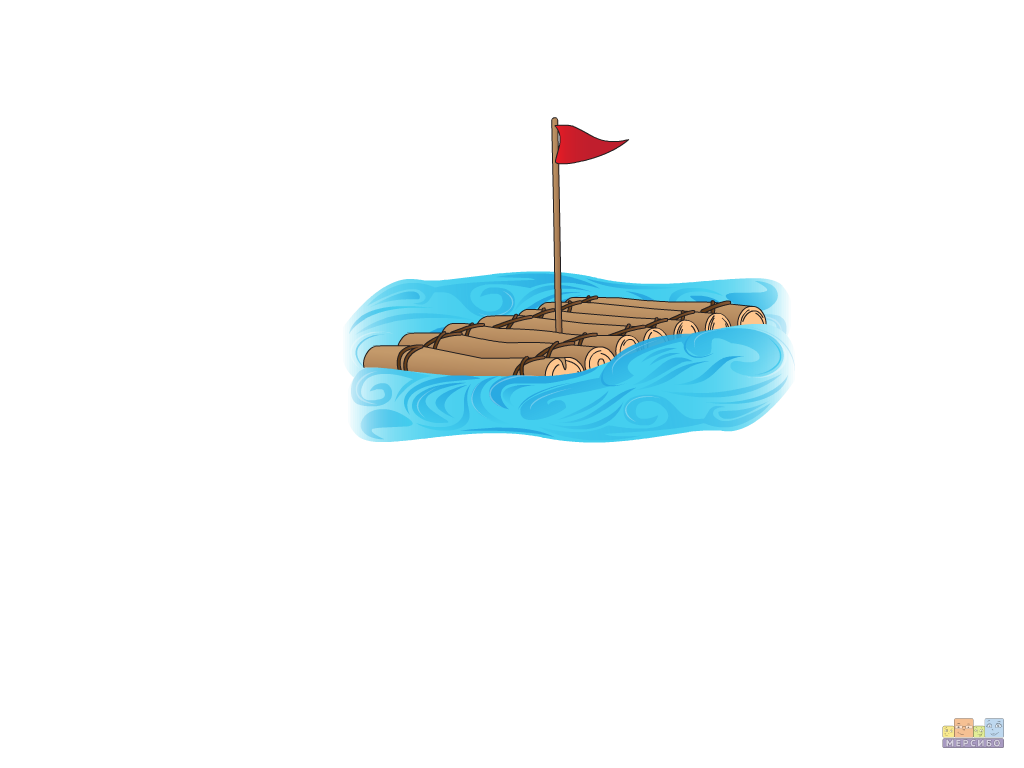 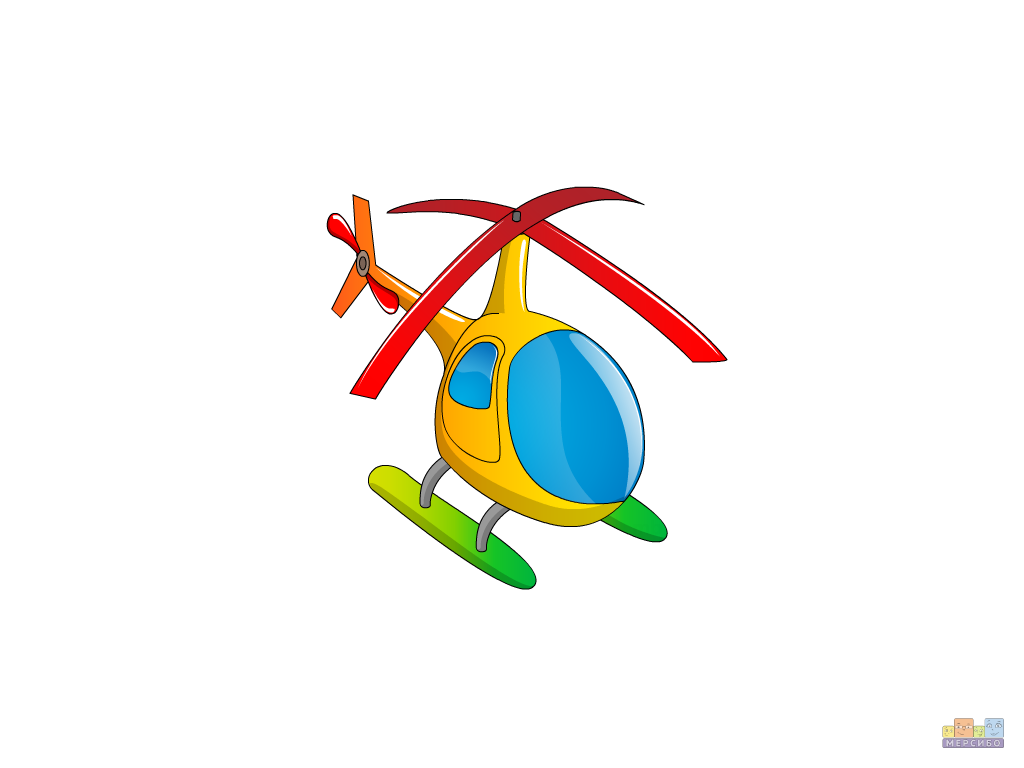 Посчитаем.
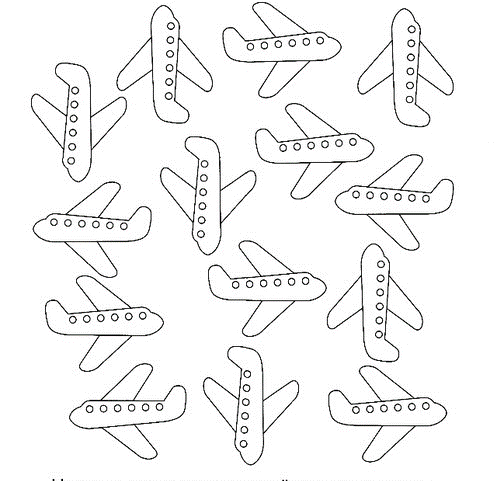 3
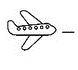 3
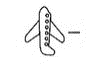 4
4
5
5
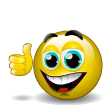 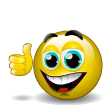 3
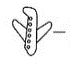 2
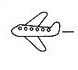 2
3
1
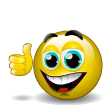 4
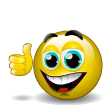